High Temperature Condensation Particle Counter  (CPC)
Jeng K. Rongchai

kr298@cam.ac.uk

FETE Conference
21 July 2011
Outline
Background, Motivations & Objectives

Modelling

Experiment
	
Conclusions
Airborne Particles
Fine dust particles
 Smoke particles 
 Atmospheric aerosols 
Soot particles
Size ranges from 
a few nanometres to a few microns
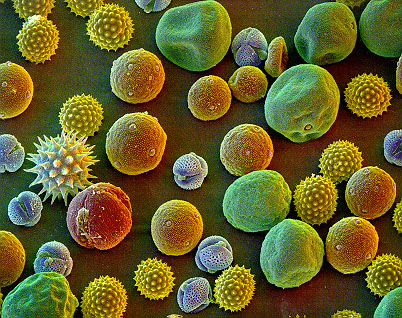 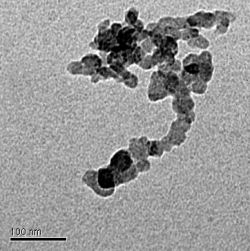 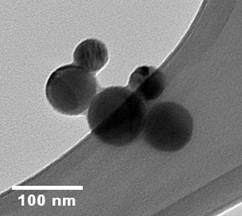 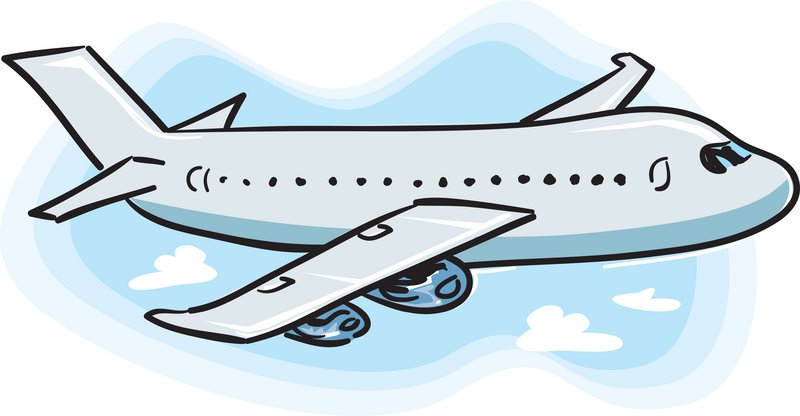 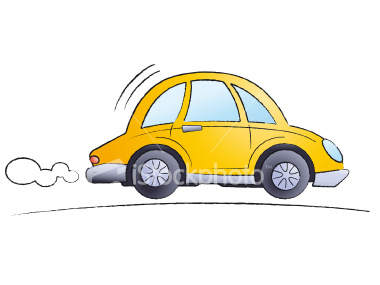 CPC
CPC
CPC
Condensation Particle Counter
CPC measures NUMBER concentration of aerosols particles.
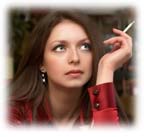 Pump
Typical CPC
Optical Trap
Optical Counter
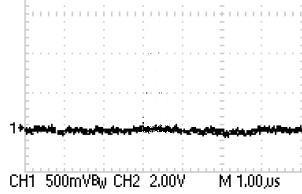 Light source
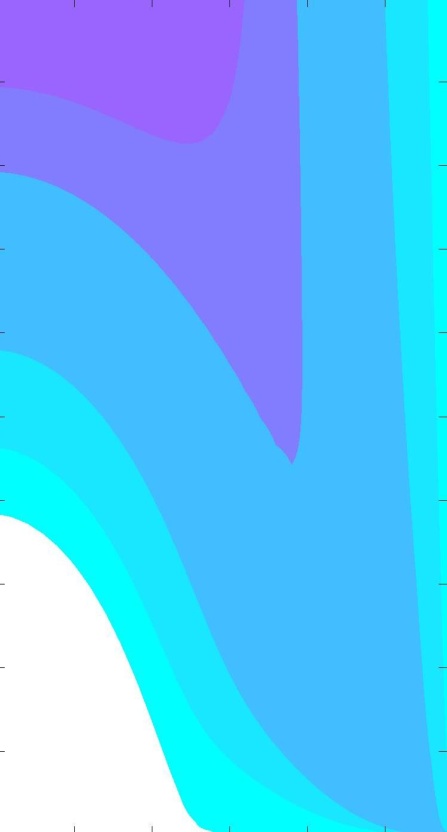 Detector
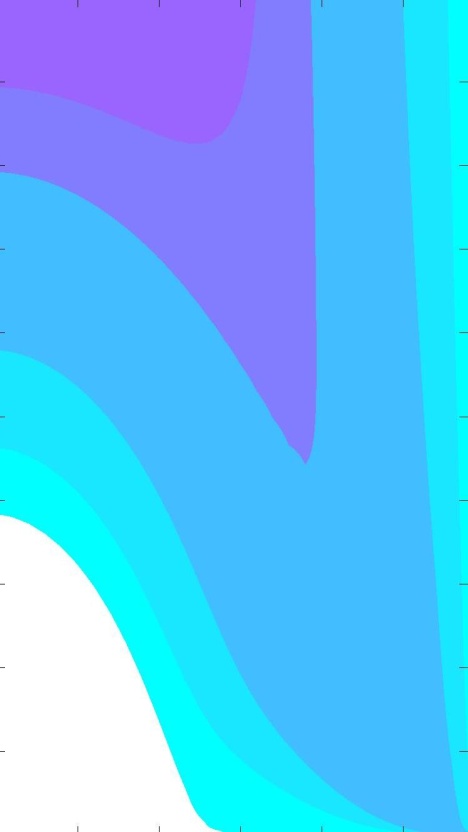 Condenser 
(10 ˚C)
Detector Signal
Filtered air
Butanol
Saturator
(35 ˚C)
Nanoparticles 
Sample
Typical CPC
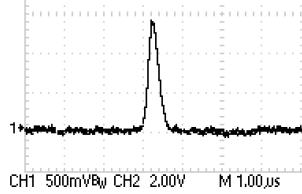 Light source
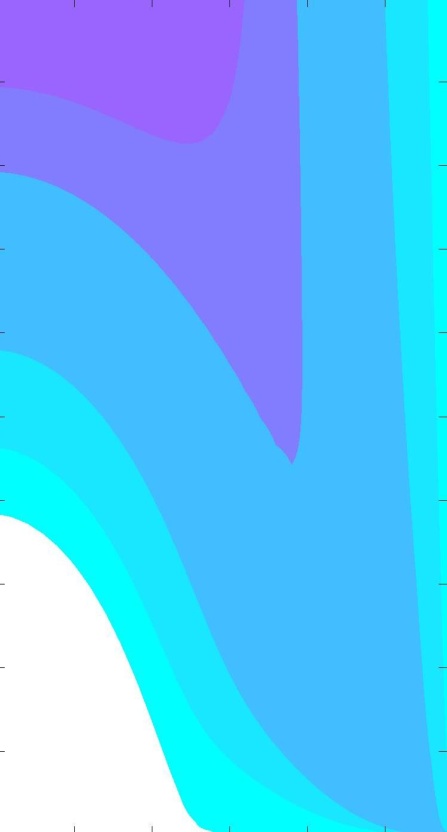 Detector
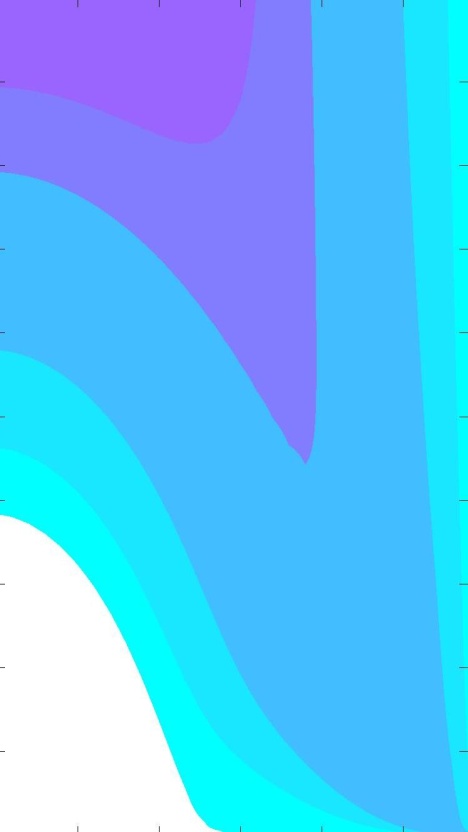 Condenser 
(10 ˚C)
Detector Signal
Filtered air
Butanol
Saturator
(35 ˚C)
Nanoparticles 
Sample
CPC
CPC : Limitations
may affect
particles’ morphology and Concentration
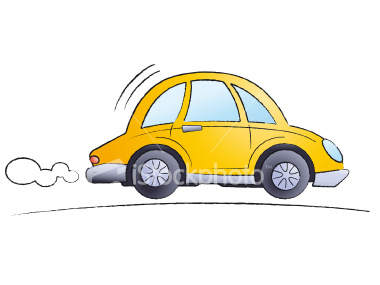 150  °C
35 °C
Cooling
Slow time 
response
Complexity
Cost
CPC
Motivation : High Temp CPC
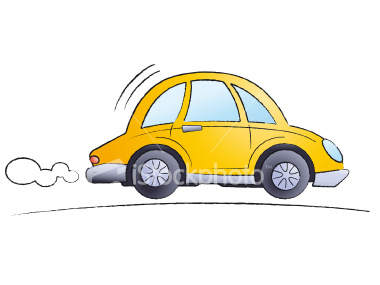 150  °C
High Temp
Cooling
could improve/replace the regulated  	particles measurement systems
Objectives
Theoretical model
Design & Build low-temp Butanol CPC
High-Temp CPC
Condenser
Fast time response
~ 200 °C
Saturator
Exhaust particles
Modelling
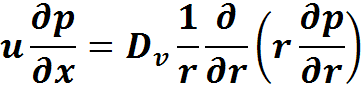 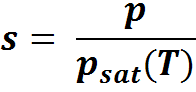 Mass
COLD
COLD
Heat
Hot
Dv < α
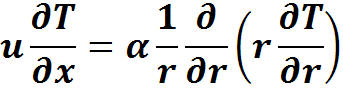 Saturated Vapour-laden Hot uniform flow
Particles growth Activation
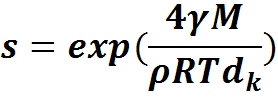 Kelvin’s Equation
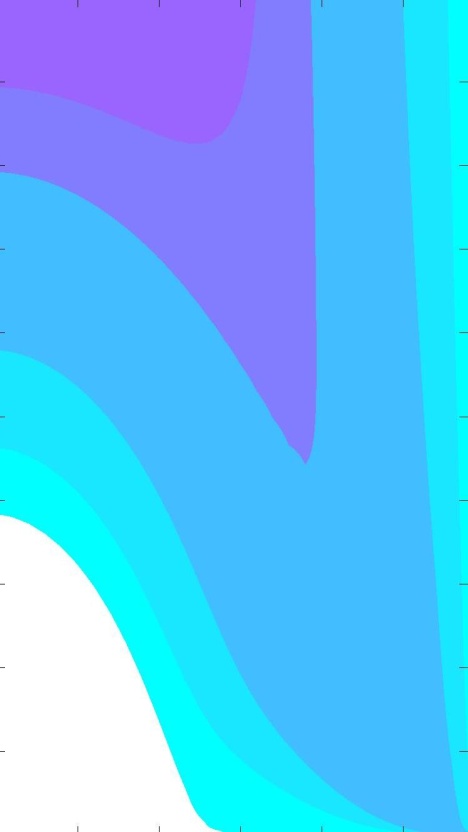 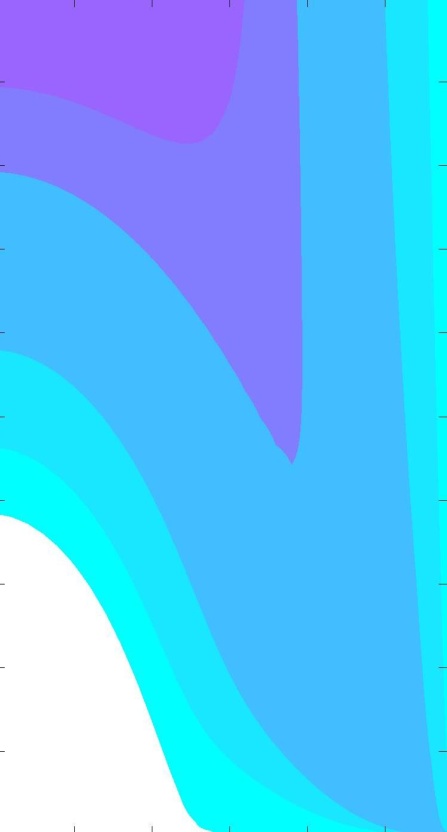 Condenser Wall
Condenser Wall
S =2.5
S =2
S=1.5
S=1
diameter  dk
Choice of Liquid
Di-ethylhexyl Sebacate (DEHS)
Mass diffusivity in air  (Dv ) = 0.063 cm2/s  
Air Thermal diffusivity  (α) = 0.51 cm2/s
190 °C
Dv < α
Liquid @ room temperature
High Boiling point ~350°C
Saturator   ~210°C
Non-toxic
DEHS
Saturation ratio
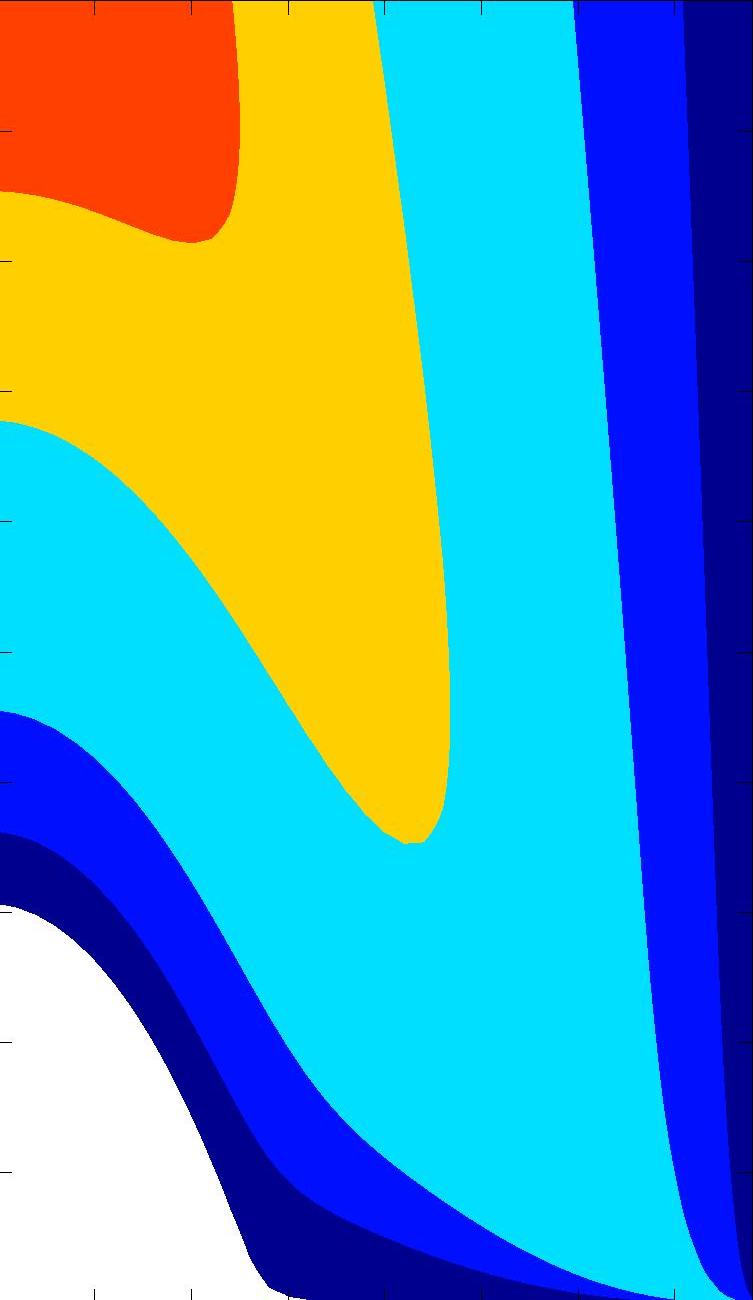 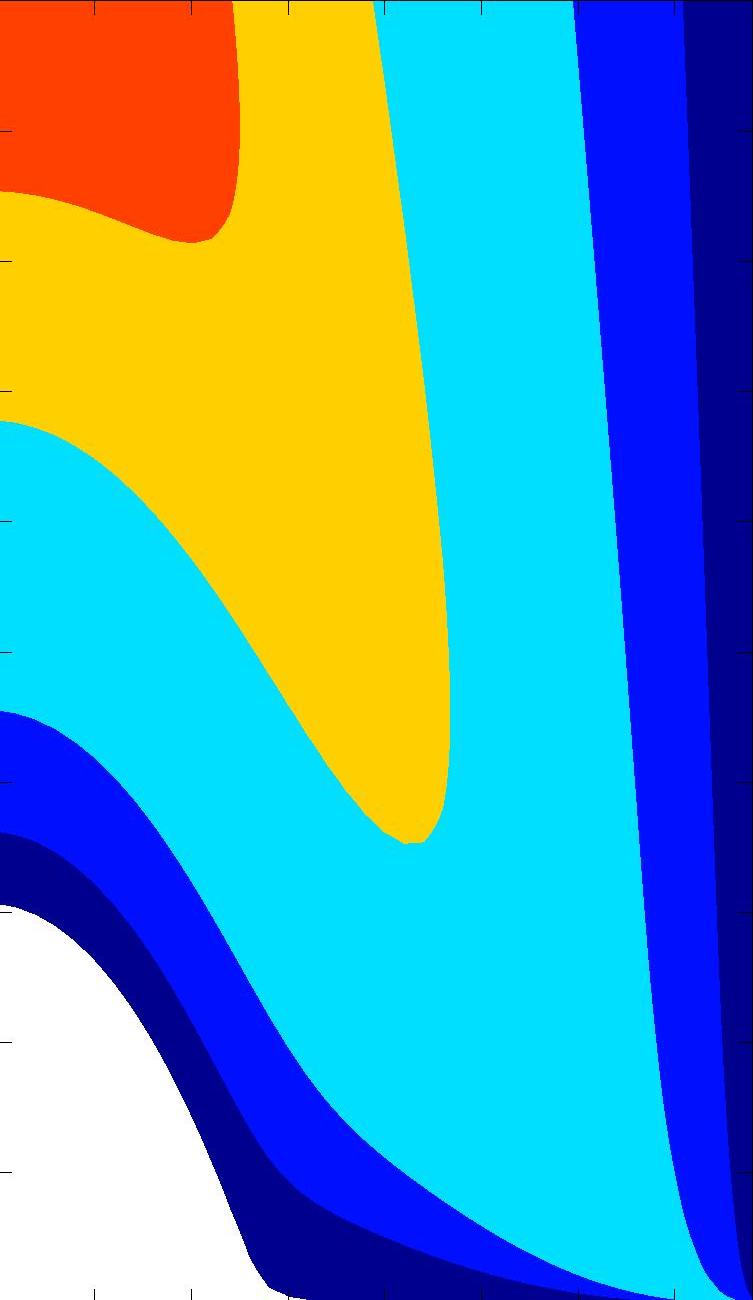 2.2
190°C
190°C
2
1.5
210 °C
210 °C
1
DEHS Saturated 
uniform flow
Into Practice : Low-Temp Butanol CPC
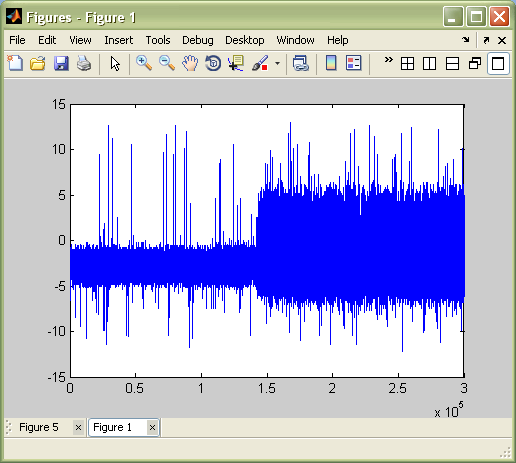 Step increase in particle concentration
Ambient particles
Filtered air
mV
Time(s)
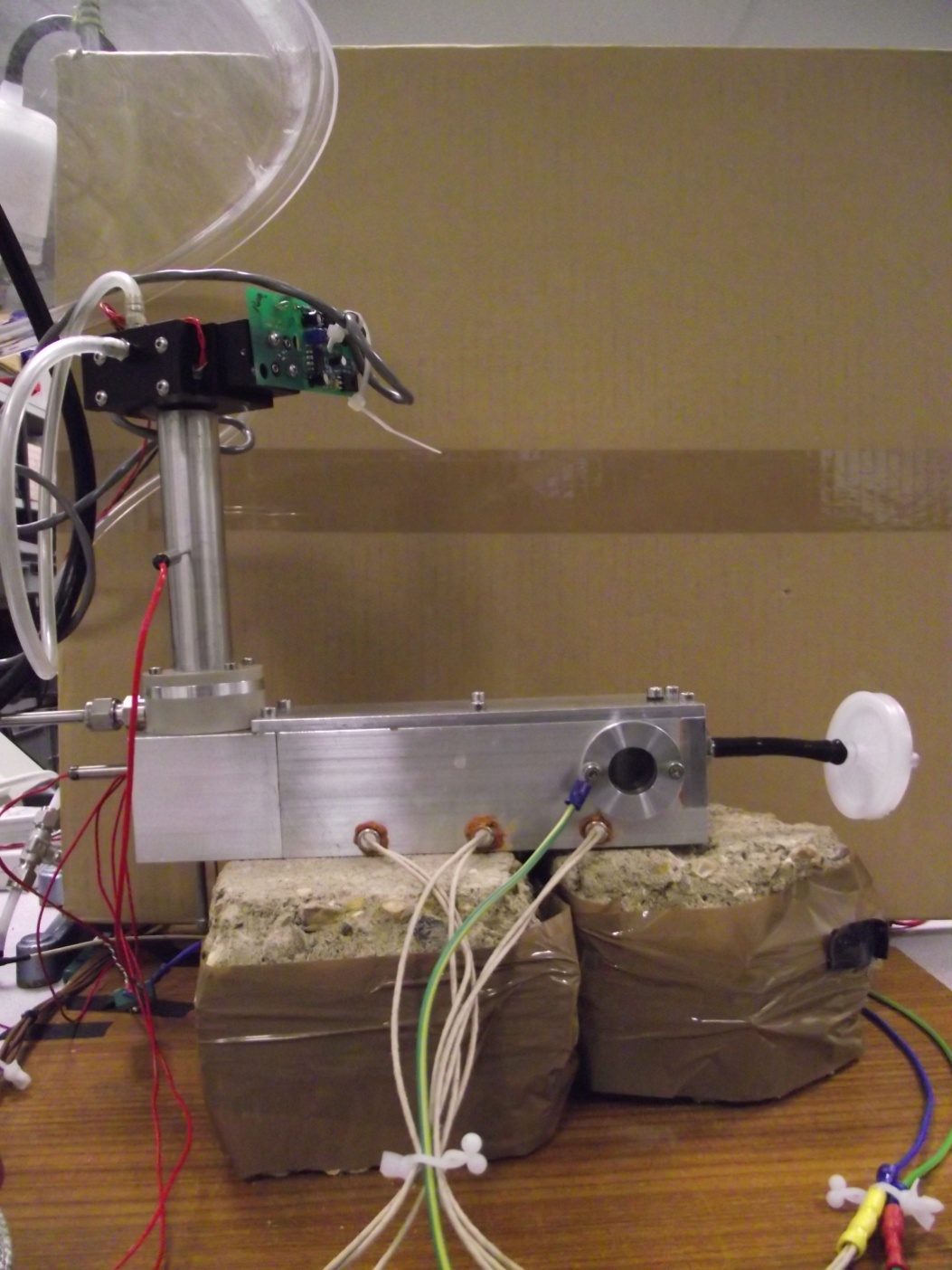 Optical Counter
Condenser
Filtered air inlet
Saturator
Aerosol inlet
Transient Measurement
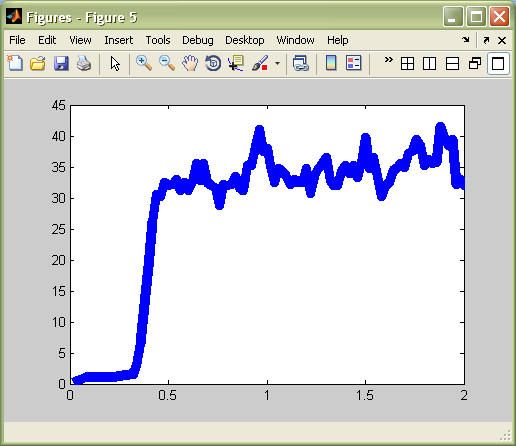 Particles
T10-90 ~ 50ms
<  common CPCs* ~ 170 ms
Will be the same for high temperature
Time (s)
* TSI 3025
Conclusions
Low-Temp Butanol CPC built from scratch

 Fast Time response (50 ms) was observed

 Promising simulations for DEHS high-Temp CPC

 Next step : Test DEHS CPC

 If successful, could change the current regulated exhaust particles measurement system.
THANK YOU
THANK YOU
Condensation - Nucleation Theory
Homogeneous Nucleation - in highly saturated condition 





Heterogeneous Nucleation – exotic particles present
Equilibrium 
diameter
Vapour
Equilibrium 
diameter
Vapour
Velocity Profile
COLD
COLD
Hot
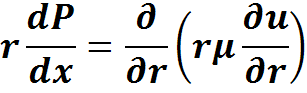 Saturated Vapour-laden Hot uniform flow
Particle size that can be activitated
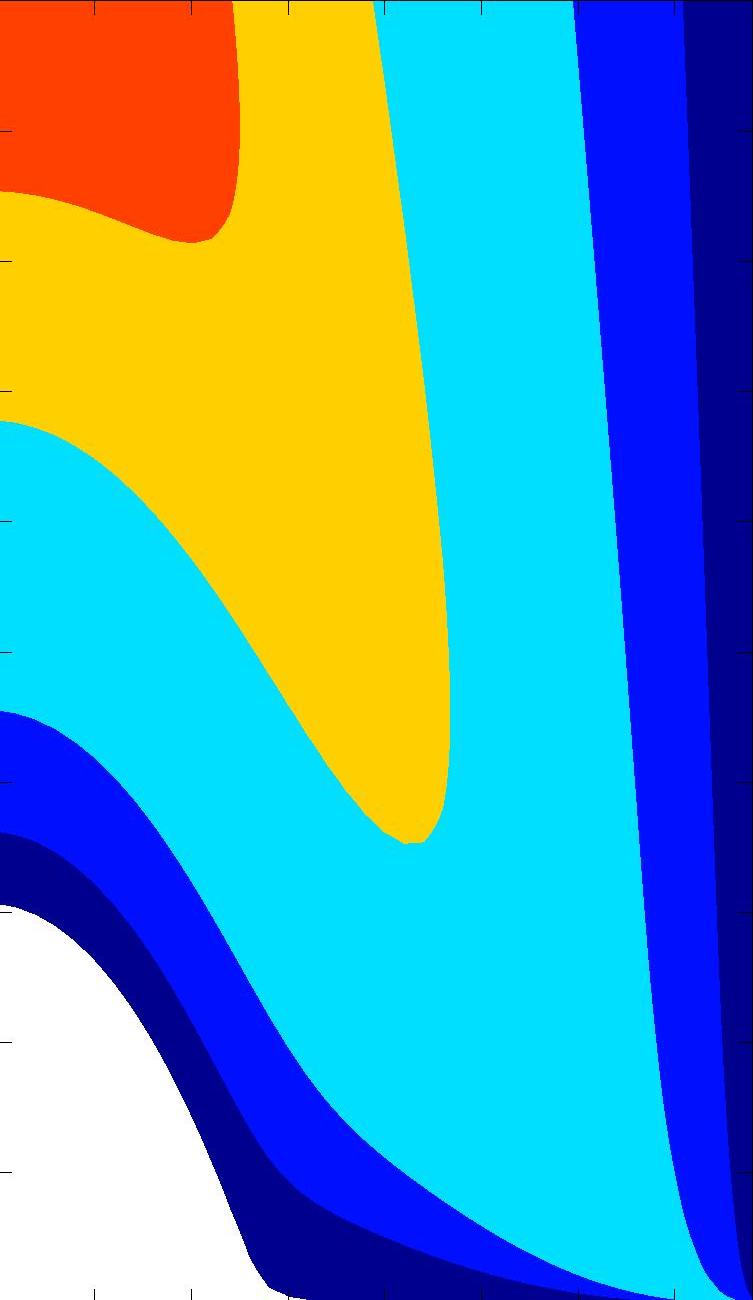 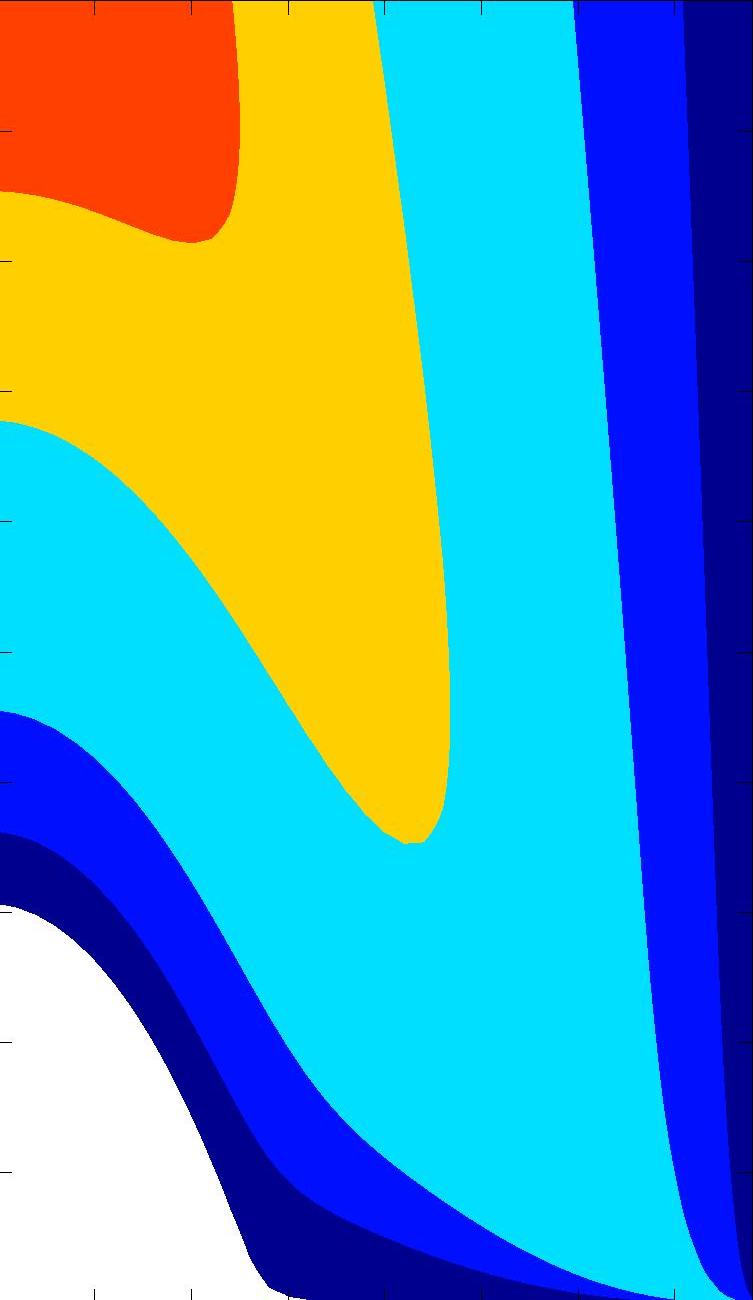 8nm
190°C
190°C
10nm
13nm
210 °C
210 °C
DEHS Saturated 
uniform flow
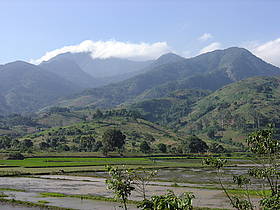 Importance
Car engine exhaust
Health Effects
Pollution
Policy making
Modelling
Supersaturated Region
Condenser Wall
Condenser Wall
Saturated Vapour-laden Hot uniform flow